Manual Liberação de  Certificado Raic
- Coordenador(a) de Unidade -
Menu de Acesso
Até a data de implantação das inscrições  de renovação, a listagem fica disponível no  menu esquerdo:
●
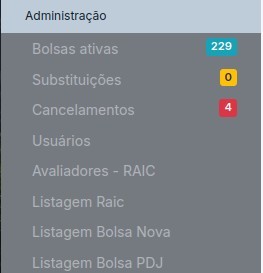 Tela de Listagem Raic
Clique no botão Liberar Certificado
●
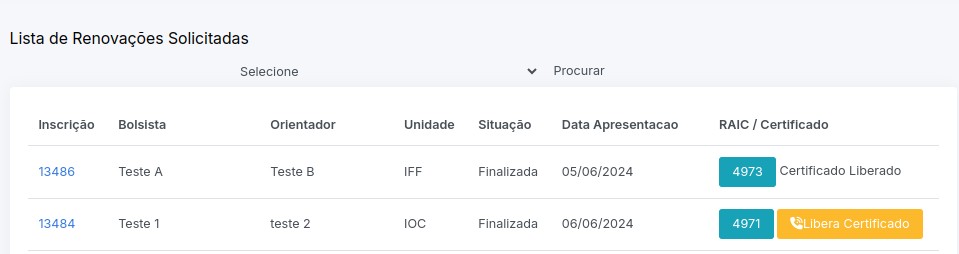 Após a Implantação da bolsa
Após a implantação da bolsa, será necessário  liberar o certificado na tela de detalhes da Raic
●
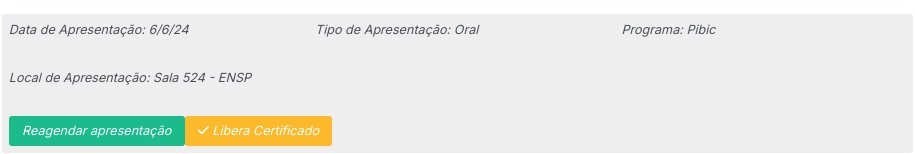 Validações
A Raic / Renovação não pode estar deletada;
Só é possível liberar o certificado após a  apresentação da Raic
Somente o Coordenador(a) da Unidade do(a)  bolsista poderá liberar o certificado
●
●
●